Warmup
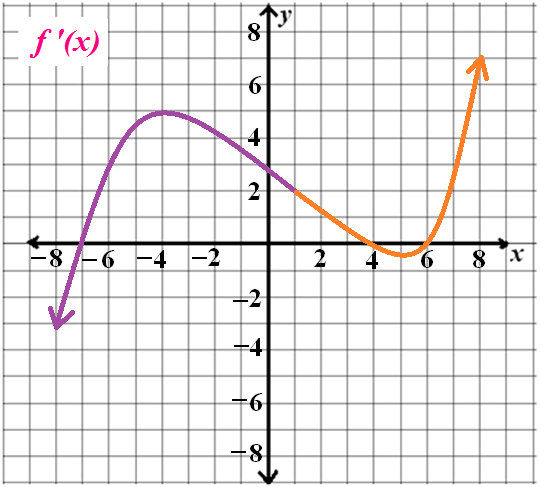 3/11/2013
Chapter 7.7 L’Hopital’s Rule
Yes.
3/11/2013
Chapter 7.7 L’Hopital’s Rule
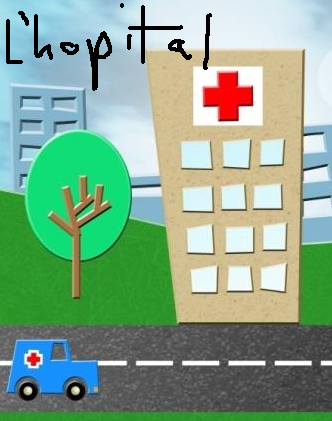 L’Hopital’s rule is not a substitute for the quotient rule.  L’Hopital’s rule can only be applied when finding Limits.
3/11/2013
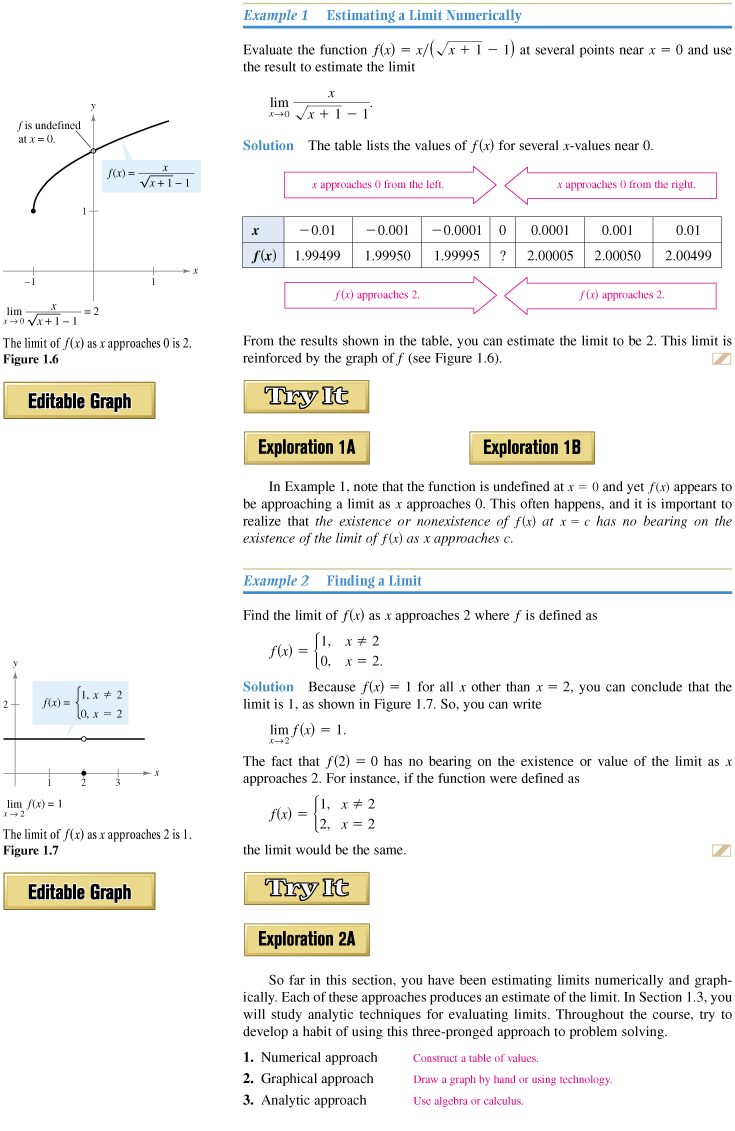 Where we rationalized the denominator.

                                     =

=
Chapter 7.7 L’Hopital’s Rule
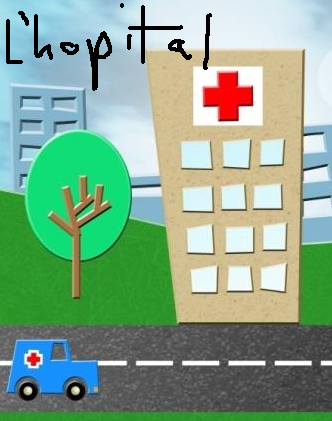 3/11/2013
Chapter 7.7 L’Hopital’s Rule
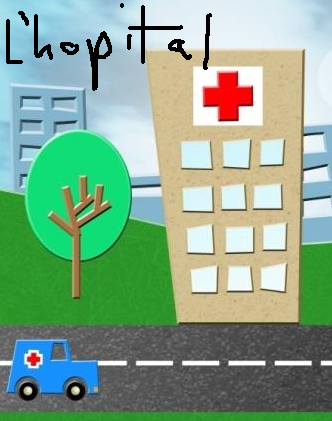 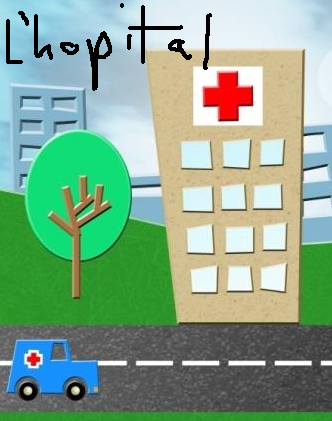 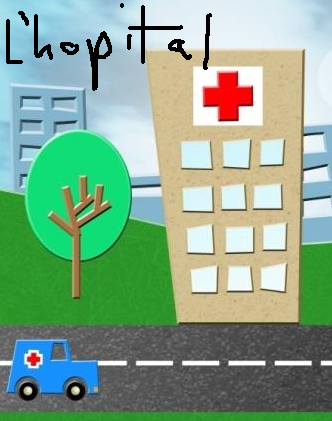 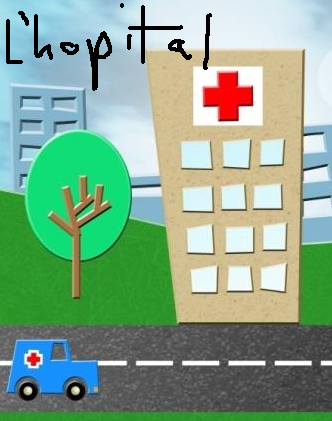 3/11/2013
Chapter 7.7 L’Hopital’s Rule
Find the Limit
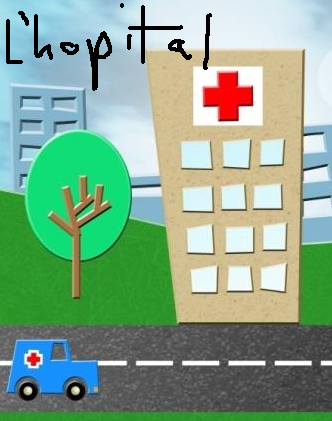 3/11/2013
Chapter 7.7 L’Hopital’s Rule
3/11/2013
Chapter 7.7 L’Hopital’s Rule
3/11/2013
Chapter 7.7 L’Hopital’s Rule
P. 537 # 5 – 35 odd